IOTA MAM and EEE Explainer
Blockchain PSIG Weekly Call
22 Aug 2019
This Deck
MAM
What it is
What a standard might look like
EEE
What it is
What a standard might look like
What to Standardize – discussion
And RFC v RFP process in each case
IOTA Roadmap
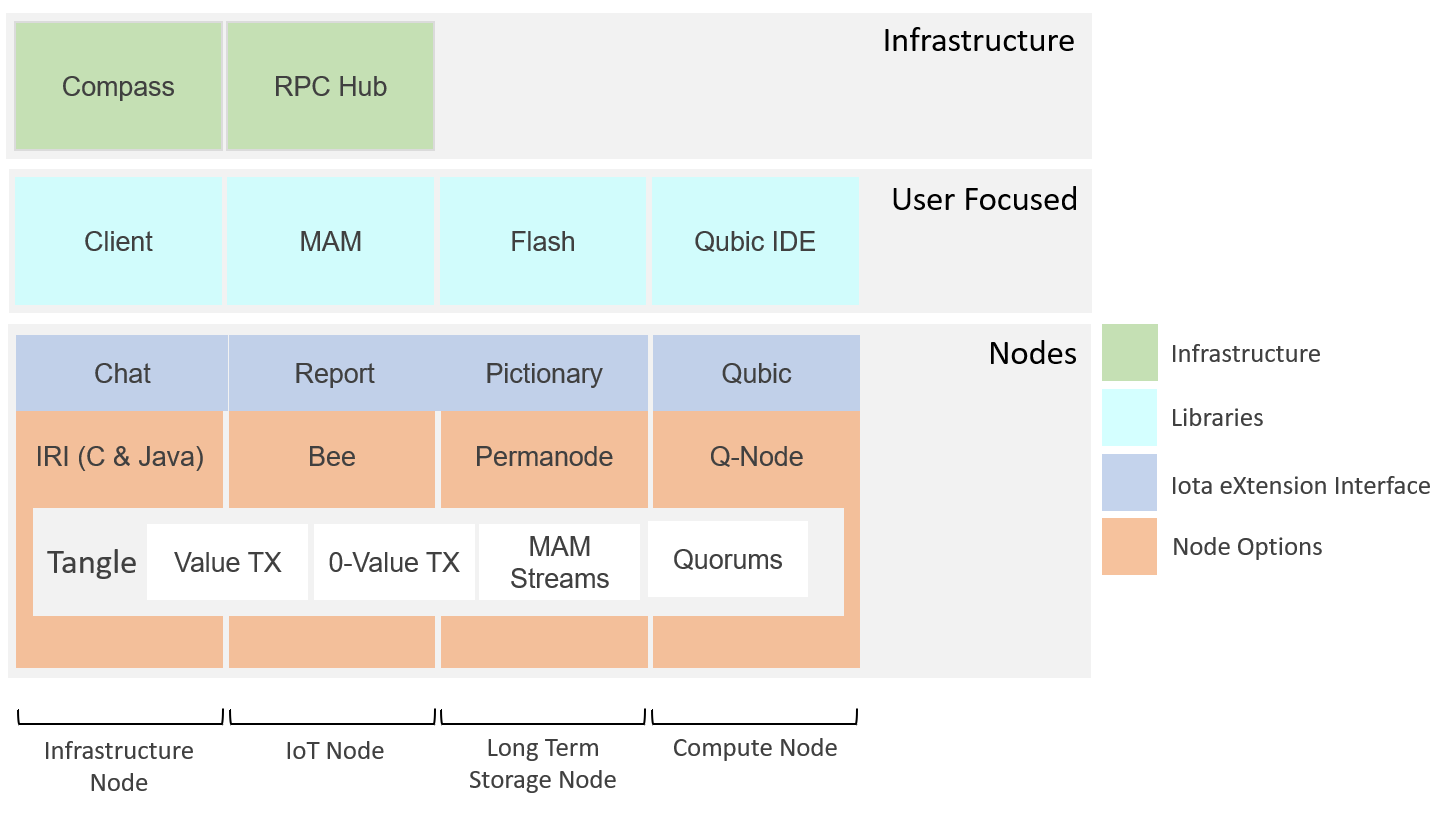 IOTA 7-Layer Protocol
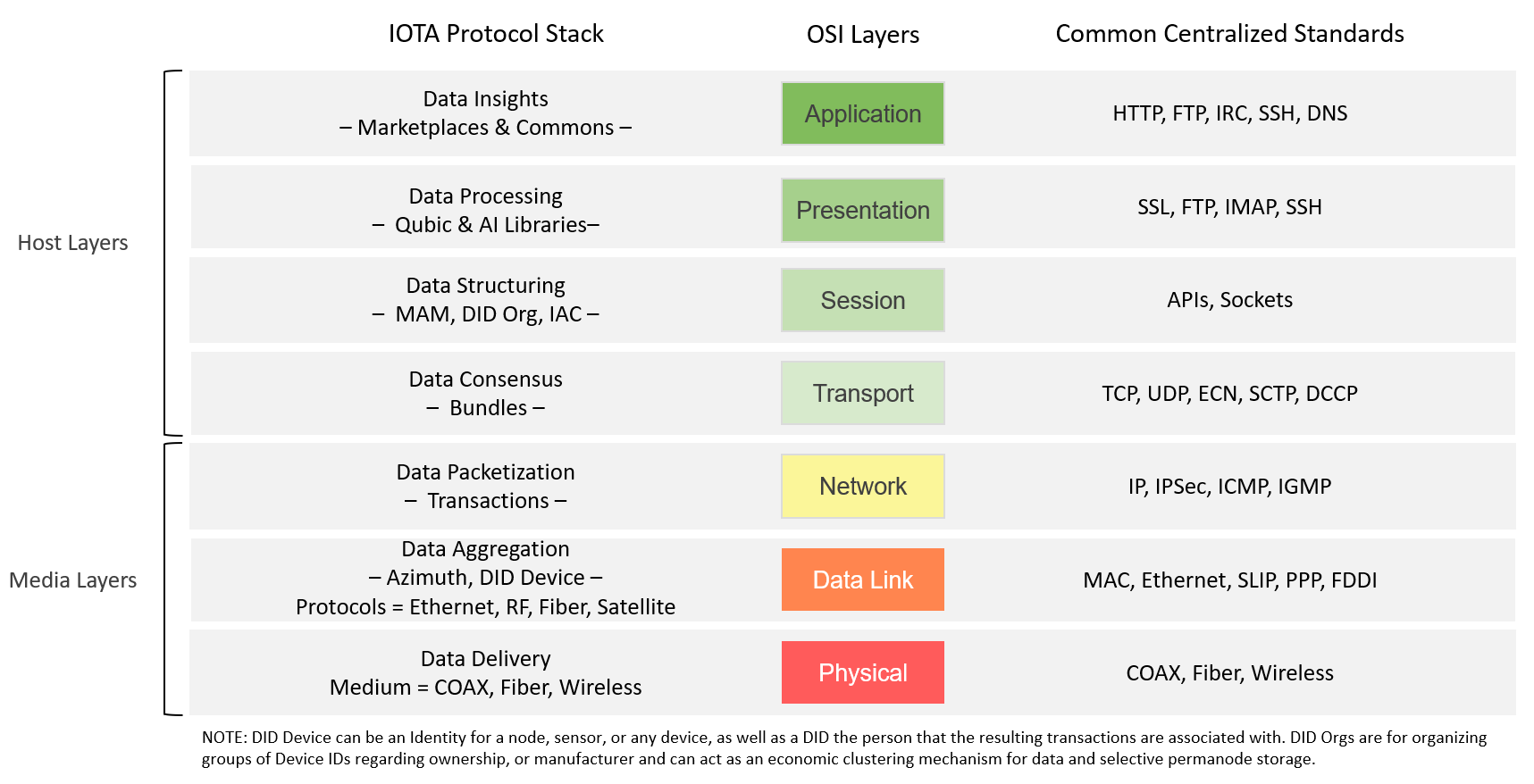 Masked Authenticated Messaging
Overview
Rationale
Characteristics
Usage in IOTA
Deployment scenarios
What to Standardize
MAM Introduction
Masked Authenticated Messaging (MAM) is a second layer data communication protocol which adds functionality to emit and access an encrypted data stream, like RSS, over the Tangle (IOTA’s distributed ledger) regardless of the size or cost of device. 
IOTA’s consensus protocol adds integrity to these message streams. 
Given these properties, MAM fulfills an important need in industries where integrity and privacy meet.
MAM Rationale
In IOTA, a user can publish a message at any time. They only need to conduct a small amount of proof of work to allow the data to propagate through the network
These messages can have any size; however, a heuristic evaluation would demonstrate smaller messages yielding higher potential for data integrity.
For example, one could transmit an encrypted 4k video using MAM but this will saturate the network leading to a lagging user experience. 
Therefore it is more efficient to use MAM to signal some off-tangle protocol for the actual streaming. 
Other concepts that would find a great advantage in MAM include transmitting remote control commands and orchestrating updates.
How MAM Works
MAM uses a Merkle tree based signature scheme to sign the cipher digest of an encrypted message. 
The root of this Merkle tree is used as the ID of the channel.
 Since a single tree only lasts for a short period of time, each message contains the root of the next Merkle tree (or the future direction of the channel)
Since previous trees are not referenced, this might be used to add an element of forward secrecy to a channel.
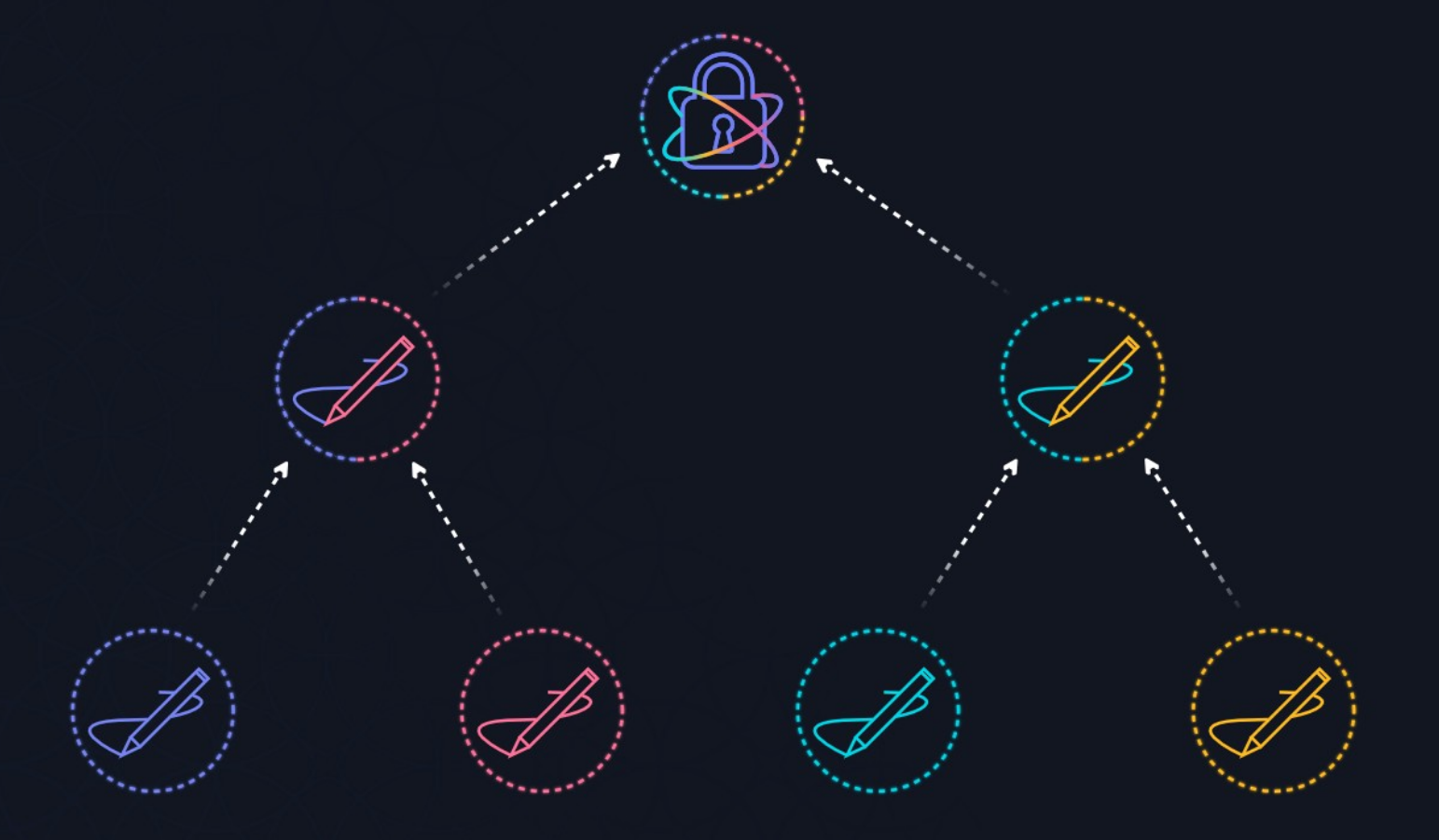 MAM Tree
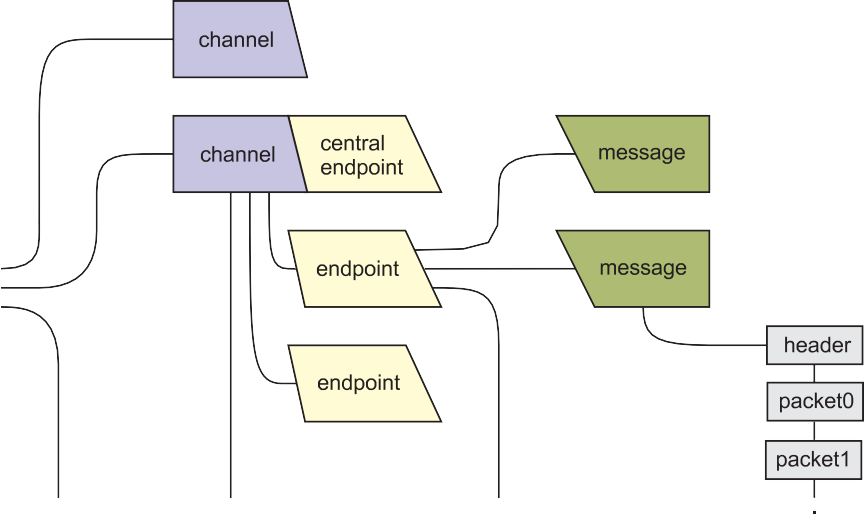 MAM Overview
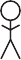 MAM Encryption
Each message is encrypted with a one-time pad that consists of the channel ID and the index of the key used to sign the message; an additional nonce may be used as a revocable encryption key
The resulting cipher hash is signed using the private key belonging to one of the leaves
The encrypted payload, the signature and the leaf’s siblings are then published to the tangle where anyone knowing the symmetric key can find and decrypt it.
When consuming a MAM stream, the message is first authenticated by validating the signature and verifying that the signature belongs to one of the tree’s leaves and then unmasked
If signature verification fails, the entire message is deemed invalid
MAM usage Modes
Public
Private 
Restricted
Public
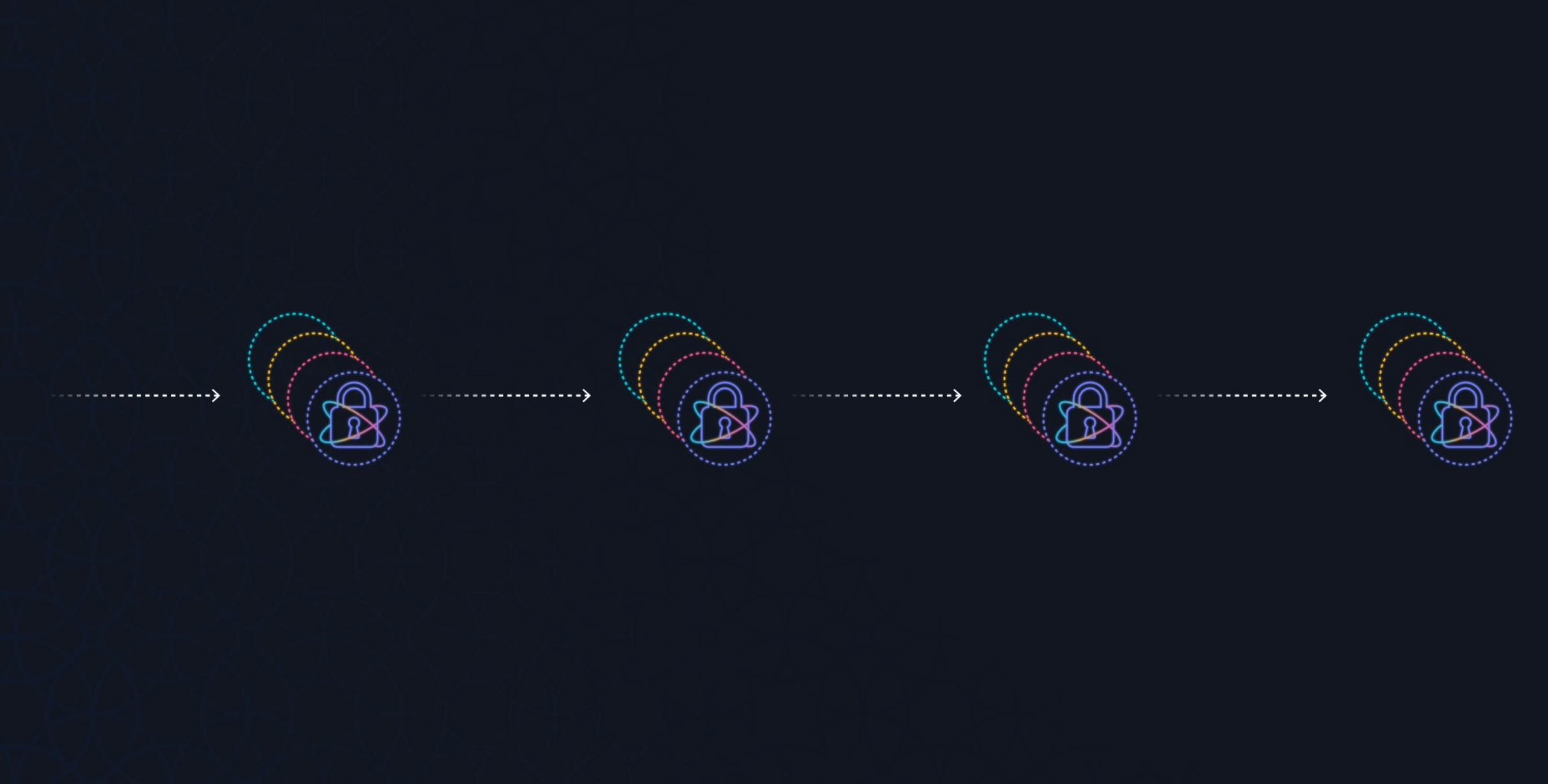 Private
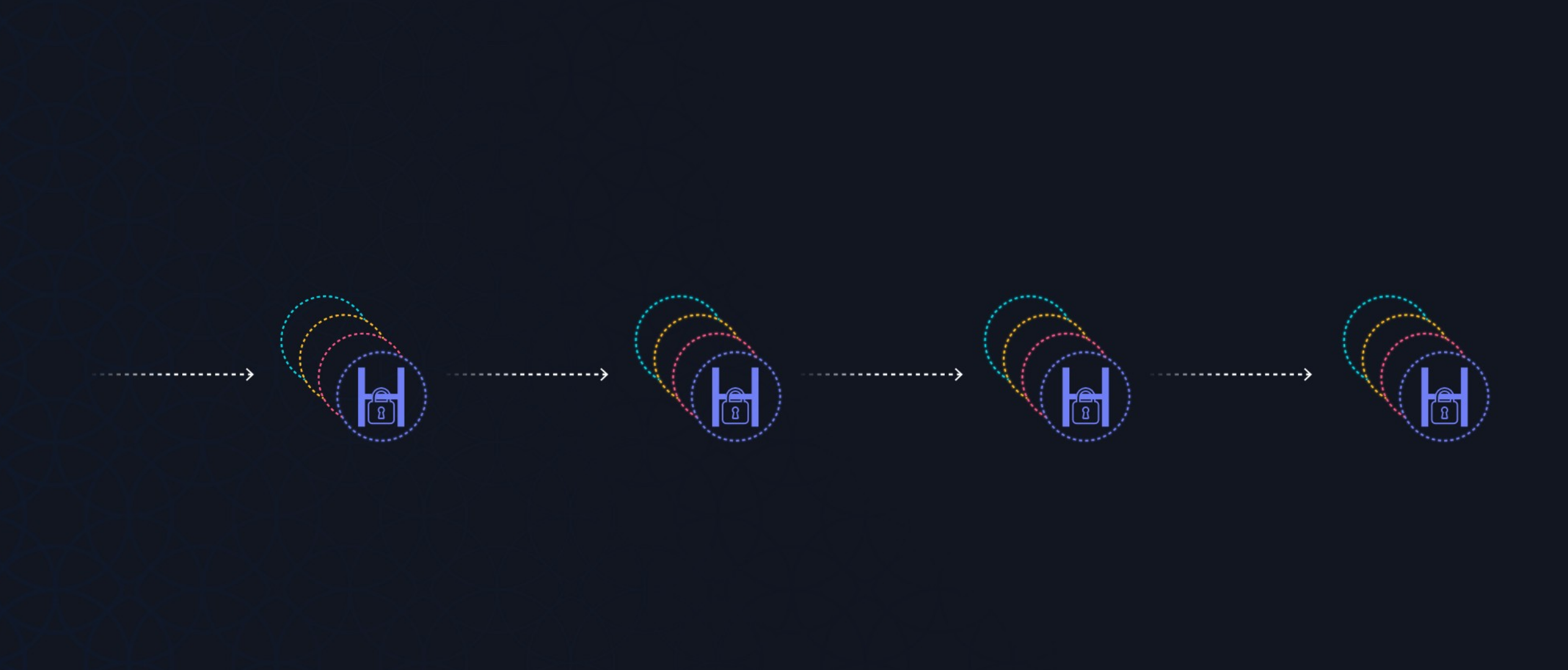 Restricted
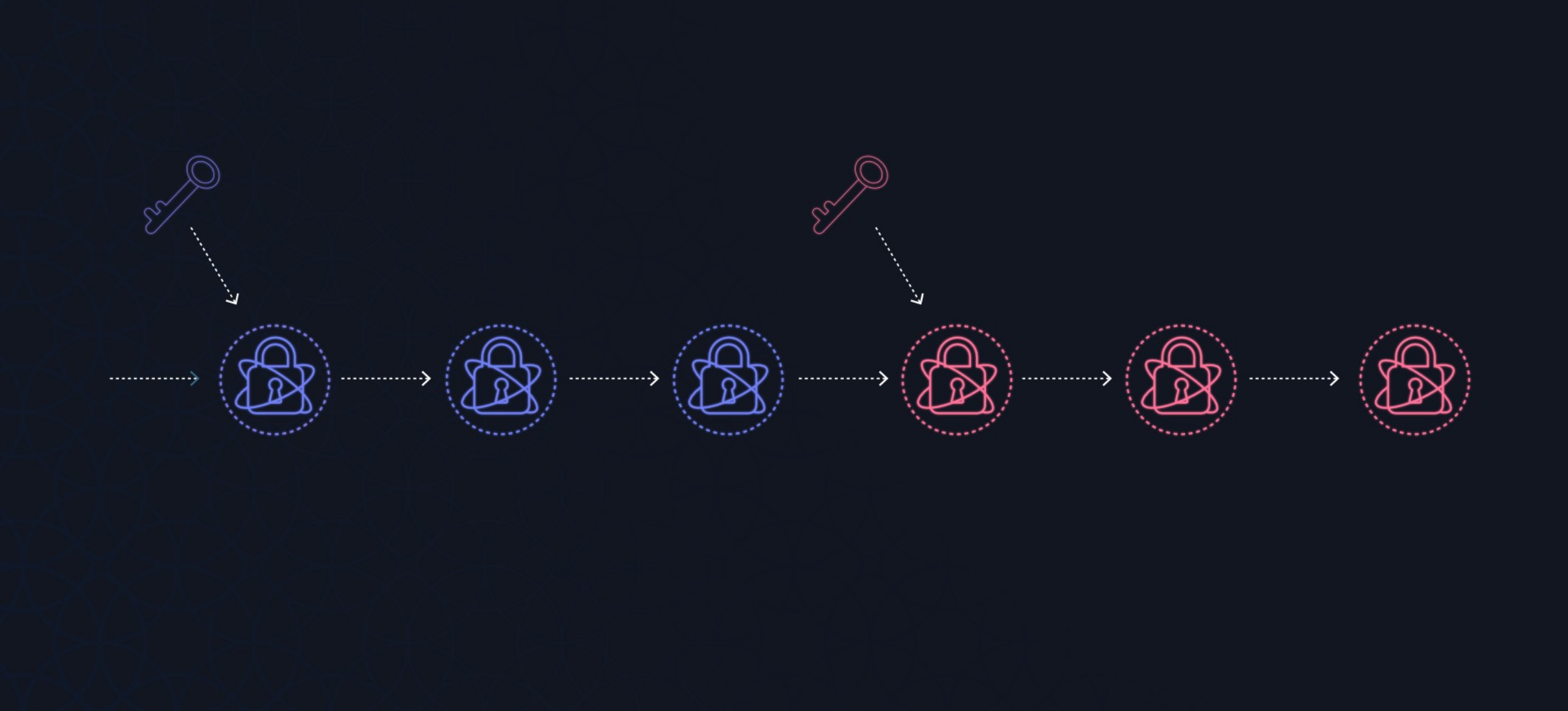 Other MAM Configurations
Forward Secrecy
Channel Splitting
Forward Secrecy
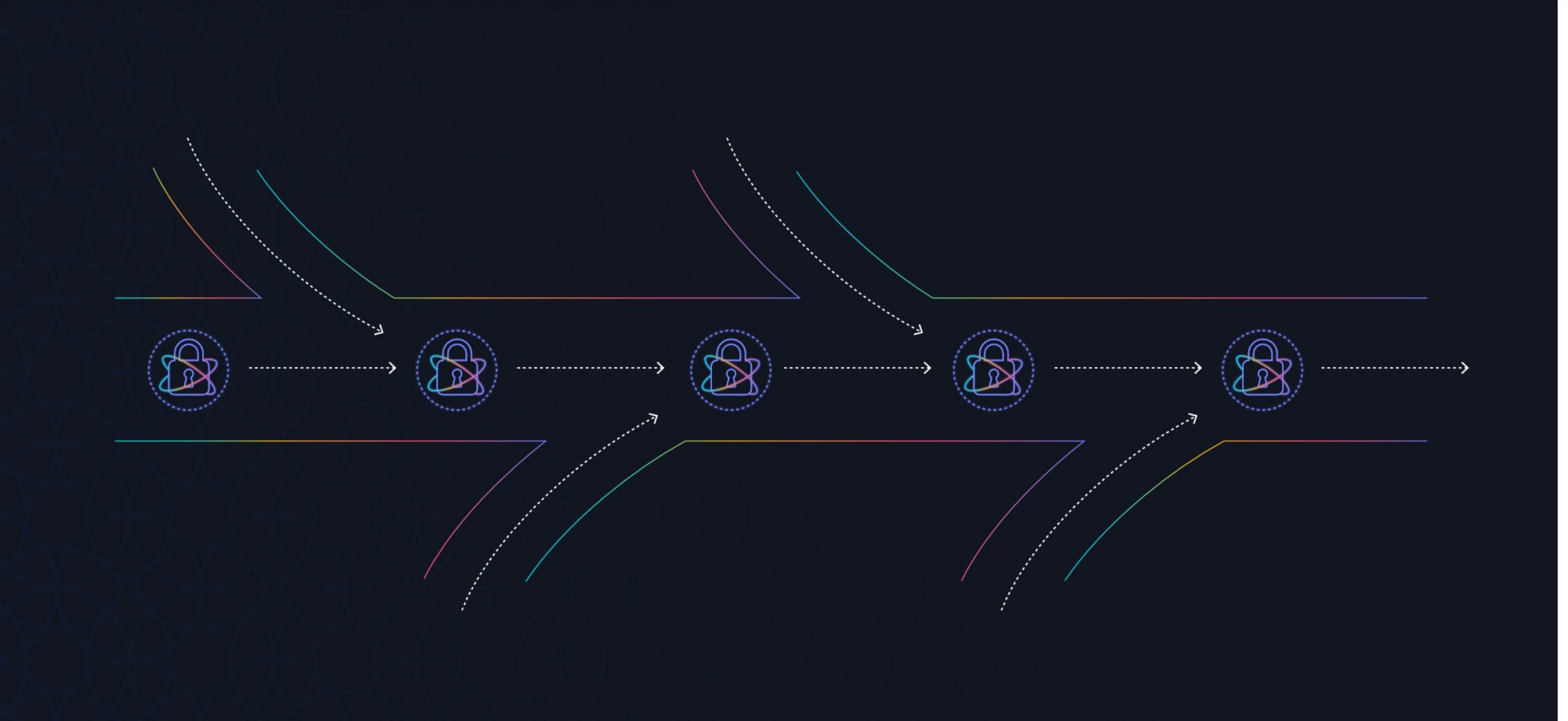 Channel Splitting
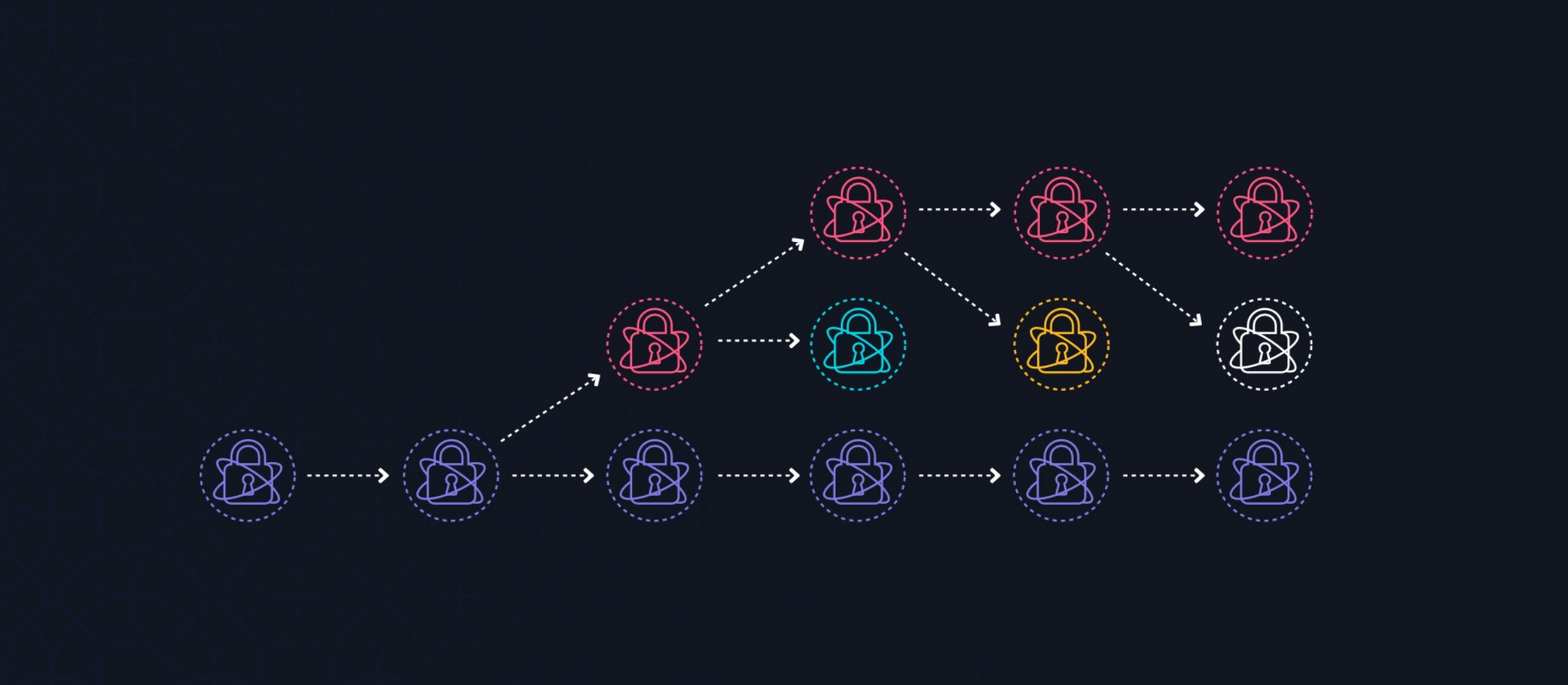 MAM Formal Specification
Does not include the above contextual information
Does include detailed mathematical requirements
Two aspects of MAM covered in formal Spec:
MAM Aspects
Functions
Cryptographic algorithms
MAM Functions
Using MAM2 entities of IOTA can:
Create channels for broadcasting messages;
Create channel endpoints for protecting messages during broadcasting;
Protect messages in different ways, for example, turn on / off encryption / authentication;
Split messages into parts (packets), protect and transmit each part almost independently;
Set message recipients and provide them with key material in different ways
MAM Cryptographic algorithms
Cryptographic algorithms of MAM2 are based on a sponge function 𝐹 . 
Algorithms are grouped into layers. These are: 
Sponge (basic cryptographic processing of loosely formatted  data);
Spongos (basic cryptographic processing of strictly formatted data);
WOTS (one-time signatures based on a hash algorithm from Sponge);
MSS (multi-time signatures over WOTS); 
NTRU (public key encryption). 
Additional layers:
Protobuf3
Encoding, decoding and high-level cryptographic processing of messages;
MAM (the overall protocol)
MAM Usage Scenarios
Existing functional examples of MAM being utilized on embedded devices are the Bosch XDK IoT developer kit or the RuuviTag, an open source sensor beacon from Ruuvi Labs. 
Using the XDK or RuuviTags, one can create portable weather stations, Eddystone proximity beacons, vehicle locators and many other nifty sensor applications that report telemetry to a limited audience via the tangle or receive commands through a MAM stream. 
Another MAM use case is an EV charging station from the Dutch energy giant Elaad, with IOTA enabled payments which allows for transparent data integrity.
MAM Standard
Conformance (of a piece of software) means:
It originates material that someone else can consume knowing the standard and that it is conformant
It consumes something knowing that it was originated according to the standard
Encryption conformance
Messages are encrypted according to the standard
Messages can be decrypted knowing the standard
Inn these cases, conformance may include reference to existing algorithms, or these may be as defined in the MAM Specification (to be copied into the Standard)
Standard Usage Scenarios
Conformance of MAM messages posted to the Tangle
Use outside of the Tangle
EEE
Overview
Characteristics
Usage in IOTA
Deployment scenarios
What to Standardize
Overview
EEE is an event dispatcher. It is intended to provide communications between nodes or between modules within nodes for any node implementation that is conformant with the Bee node implementation. 
The EEE Protocol is based on three core concepts: 
Environment
Effect
Entity
In the EEE Protocol communication is always carried out through an intermediary gateway called an Environment. The individual actors that are sending or receiving data through environments are called Entities. The data being sent through an environment is called an Effect. 
Builds upon IOTA use of ‘Qupla’ programming for ternary but does not depend on this
Details from IOTA
EEE stands for Environment-Entity-Effect
In this protocol communication is always done through an intermediary gateway called an Environment
The actors that are sending or receiving data through environments are called an Entity
The data being sent through an environment is called an Effect
The EEE protocol uses a minimal event dispatcher called the Supervisor to keep track of the environments and manage the passing of the effects where necessary
Interactions:
An entity can join an environment, which means it registers with the environment to start receiving the effects being sent to that environment
To stop receiving the effects from that environment the entity has to leave the environment, which unregisters it from receiving the effects
It is possible for more than one entity to join an environment
Any effect received by an environment will be passed on to all entities that have joined that environment
EEE Properties
EEE enables system-agnostic decoupling
Entities only know the environment they send to or receive from and the interface specification of the effect data that passes through it
The sending entities do not care where the receiving entities reside, or even whether they exist
The receiving entities in turn don't care where the effect data originally came from
This means that entities can reside on the same system or on separate systems
Separate systems can be separate devices, but also separate programming languages, just as long as each system runs a supervisor that can handle EEE locally.
EEE enables extreme modularity
Entities provide self-contained micro-services that each handle a very specific task.
EEE Deployment Scenarios
Basic EEE
Remote Procedure Calls (RPC) with EEE
Tunneled EEE
Basic EEE
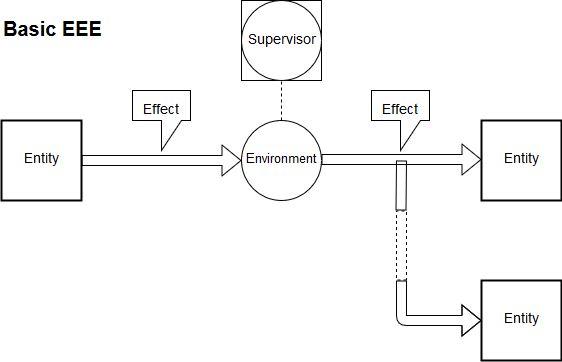 Remote Procedure Calls (RPC) with EEE
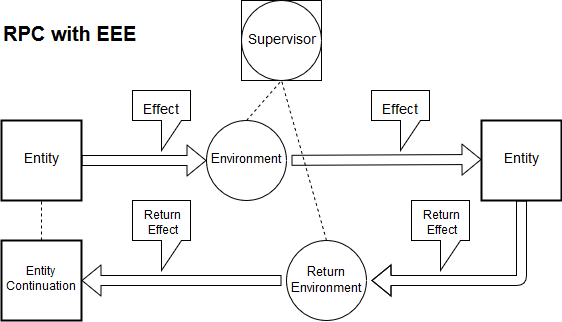 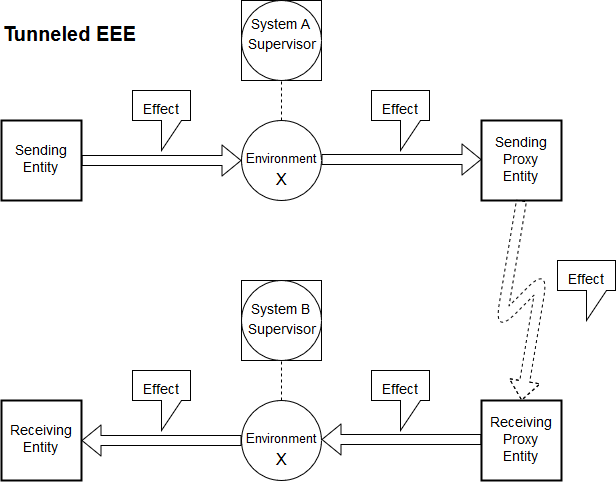 Tunneled EEE
EEE Usage in IOTA
The EEE protocol is intended to support a number of distinct usage scenarios: 
Communication among IoT devices
Signals from IoT devices playing the role of an oracle in the Tangle
Communication between nodes in the IOTA Tangle ecosystem
Communication between modules in the modular Bee architecture
Modules on a single device or machine, making up a node implementation
Modules distributed across multiple devices, making up a single Bee node
EEE Standard
Standard Conformance
Conformance (of a piece of software) means:
It originates material that someone else can consume knowing the standard and that it is conformant
It consumes something knowing that it was originated according to the standard
It behaves as defined in the standard
EEE Standard Scenarios
Conformant Information
Information is posted into an Environment conformantly
Information taken from an Environment is interpreted conformantly
Conformant Supervisor code: 
It behaves conformantly in managing the flow of information from and to conformant Entities (Entities running code in conformance with the standard)
What else?
Discussion